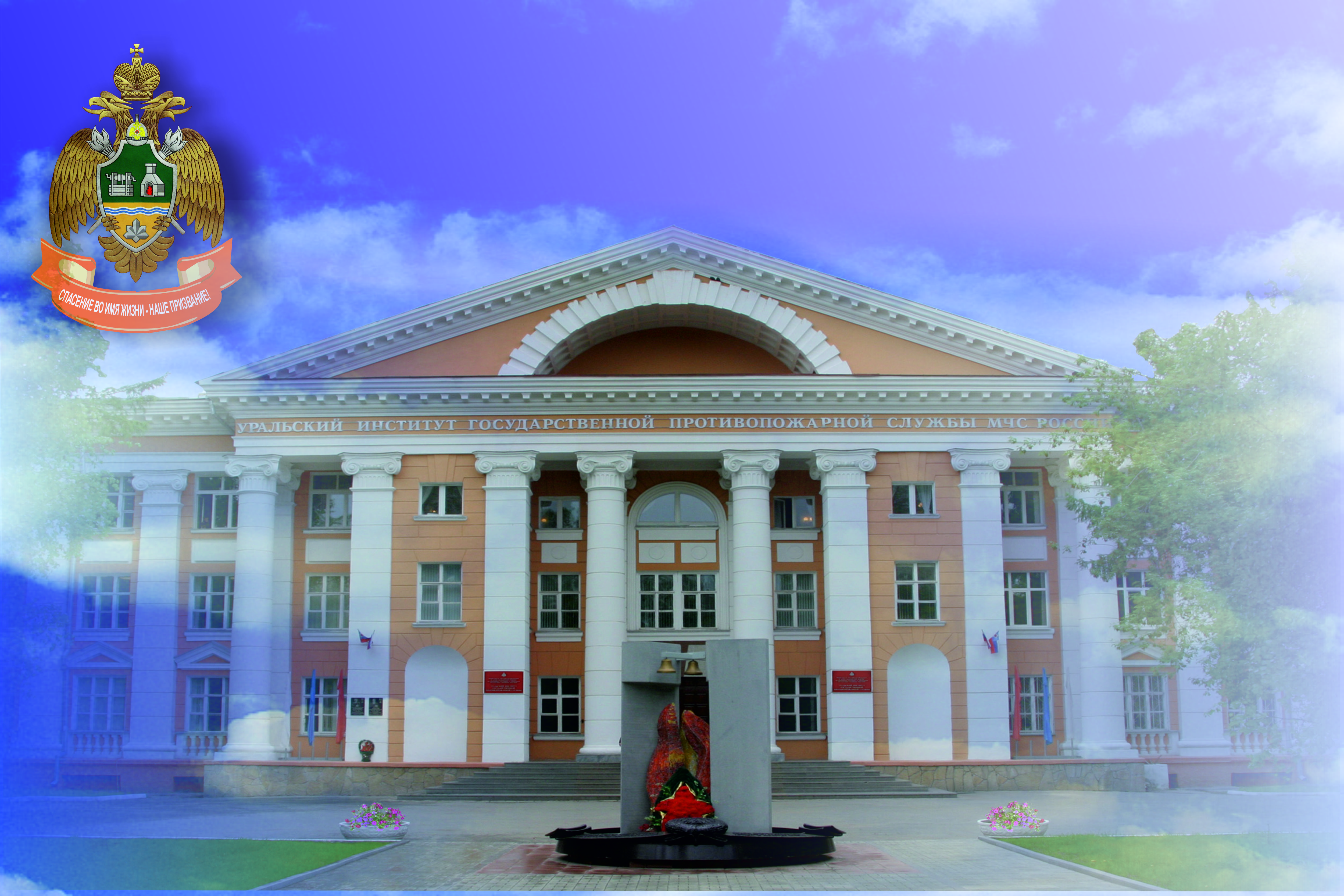 В соответствии с Положением о Доске почётных выпускников Уральского института ГПС МЧС России, утвержденным приказом начальника института от 21.02.2014 № 132, на Доске почётных выпускников размещаются данные о выпускниках (курсантах и студентах), добившихся отличных показателей в учёбе, служебно-боевой подготовке, принимавших активное участие  в спортивной, общественной и творческой жизни института.
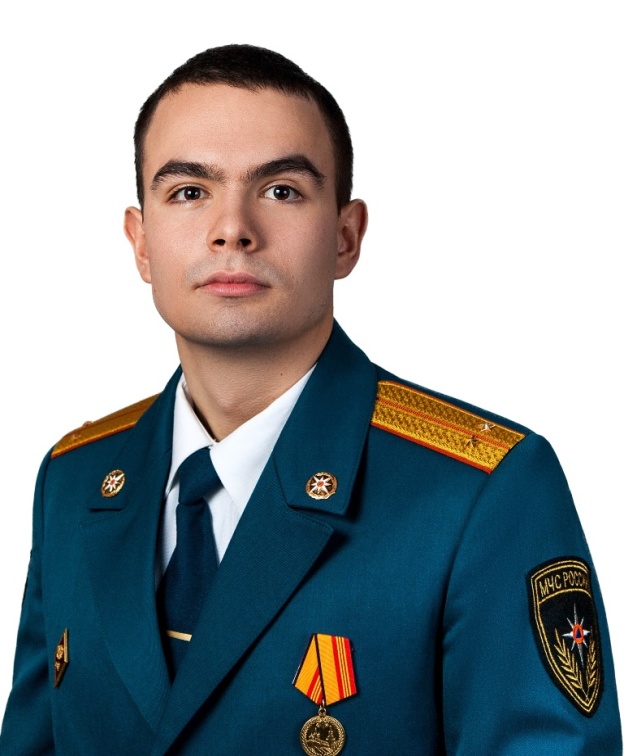 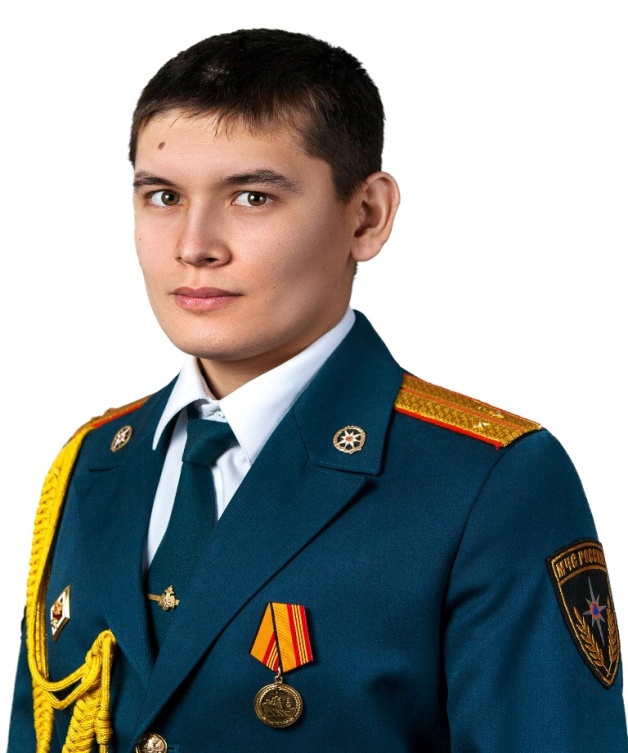 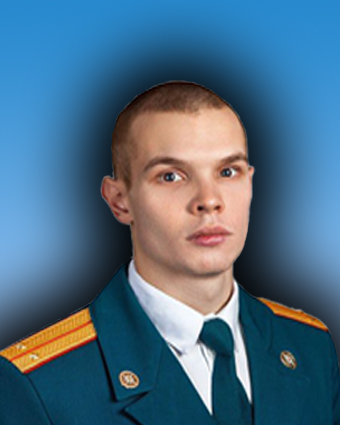 АЛЛАЯРОВ 
Тимур Толмазович – выпускник ФТБ
БИГИЛЬДИН 
Вильдан Якубович – выпускник ФТБ
ВЕДЕРНИКОВ 
Михаил Александрович– выпускник ФПБ
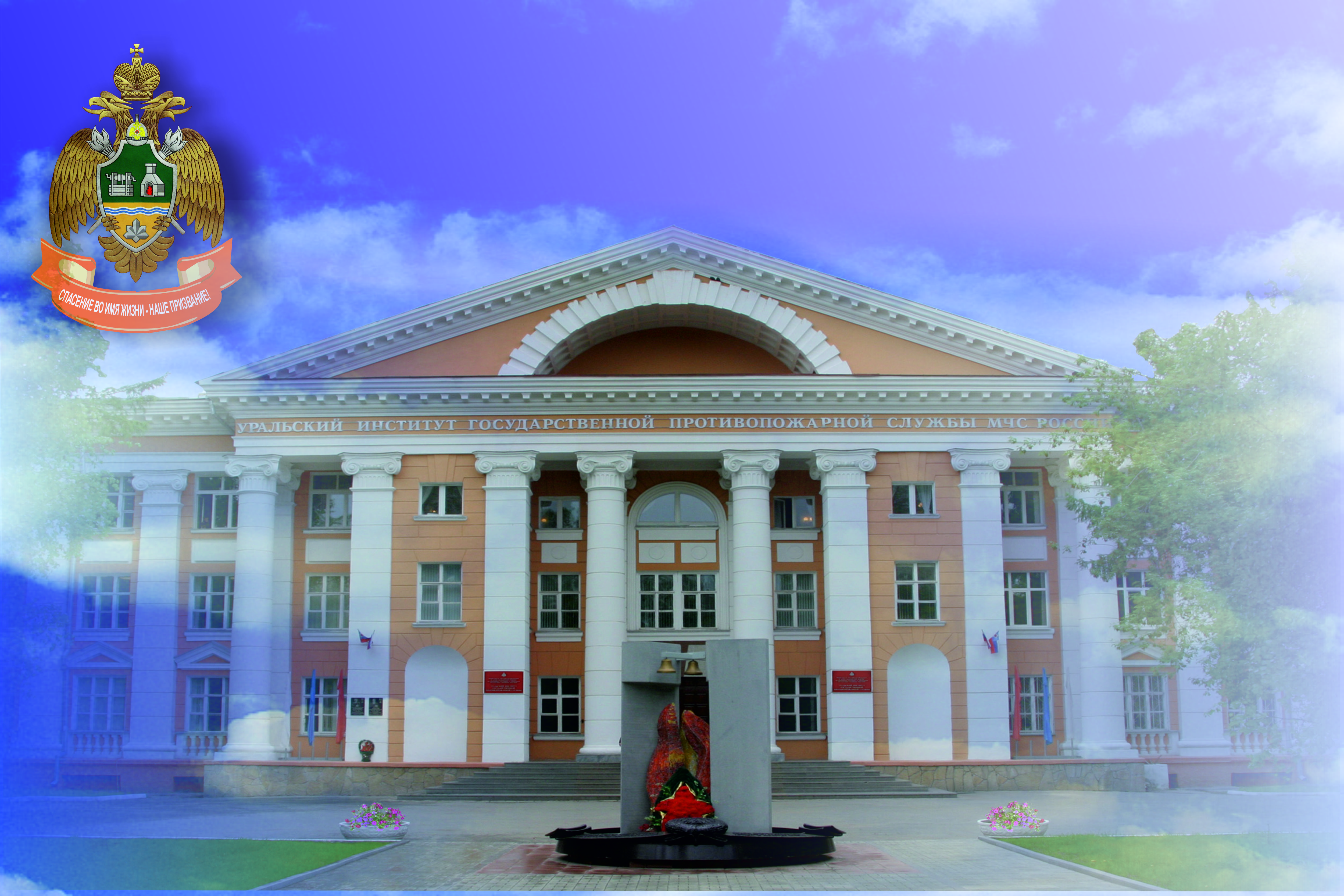 В соответствии с Положением о Доске почётных выпускников Уральского института ГПС МЧС России, утвержденным приказом начальника института от 21.02.2014 № 132, на Доске почётных выпускников размещаются данные о выпускниках (курсантах и студентах), добившихся отличных показателей в учёбе, служебно-боевой подготовке, принимавших активное участие  в спортивной, общественной и творческой жизни института.
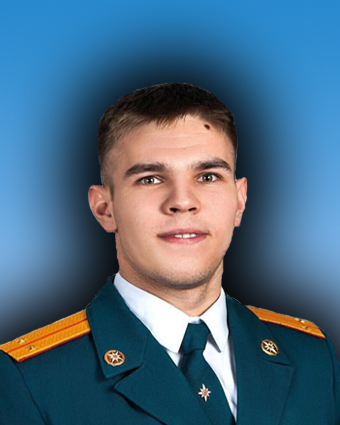 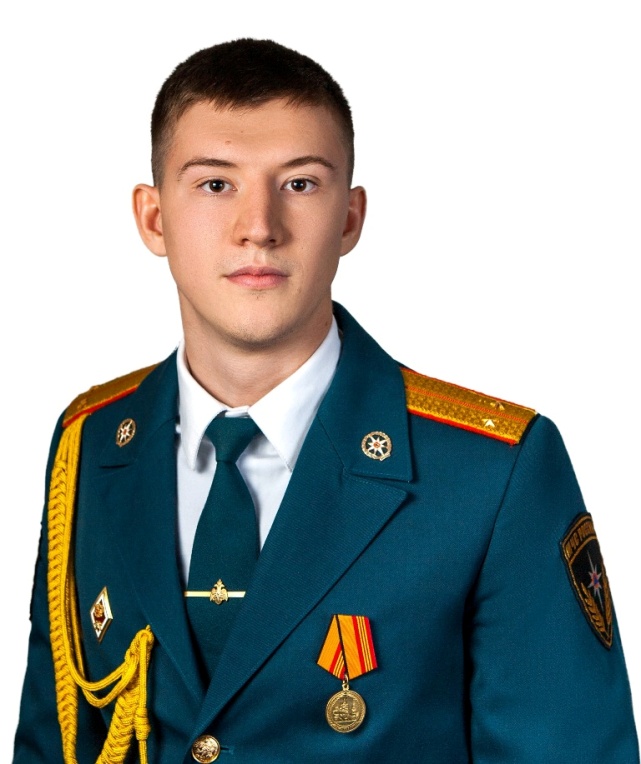 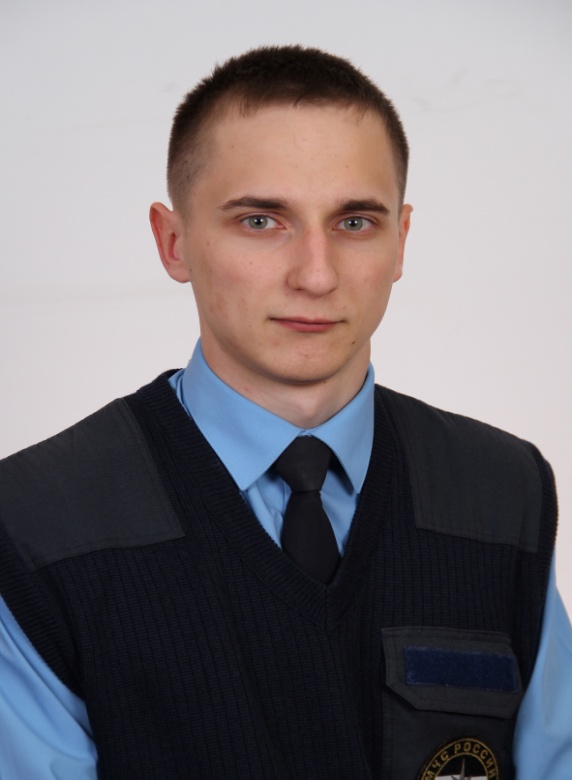 ИСЛЯМОВ 
Булат Фираидович – выпускник ФПБ
ПЕЛЕВИН 
Владимир Сергеевич – выпускник ФТБ
ПОРТНОВ 
Алексей Юрьевич – выпускник ФУиКБ
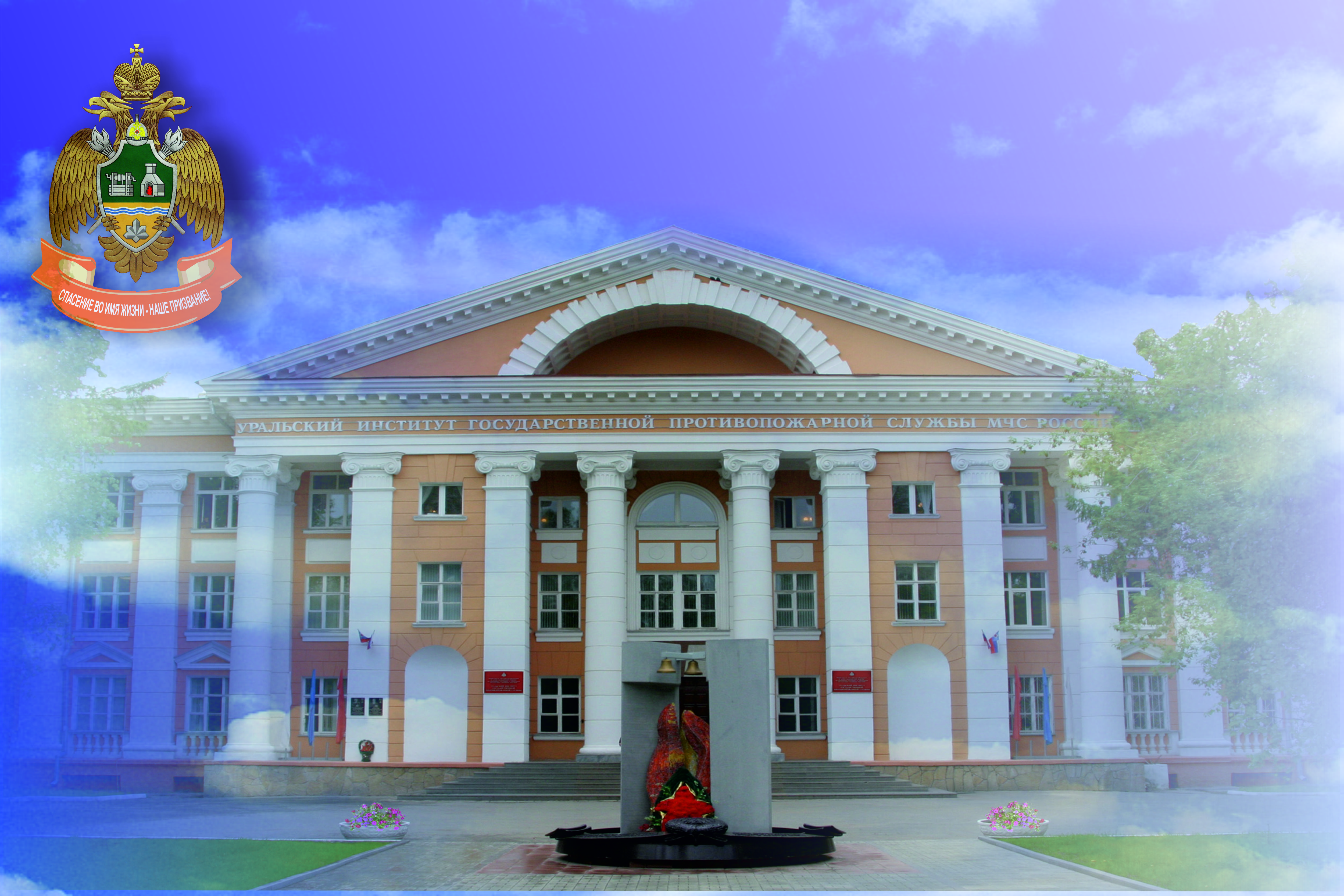 В соответствии с Положением о Доске почётных выпускников Уральского института ГПС МЧС России, утвержденным приказом начальника института от 21.02.2014 № 132, на Доске почётных выпускников размещаются данные о выпускниках (курсантах и студентах), добившихся отличных показателей в учёбе, служебно-боевой подготовке, принимавших активное участие  в спортивной, общественной и творческой жизни института.
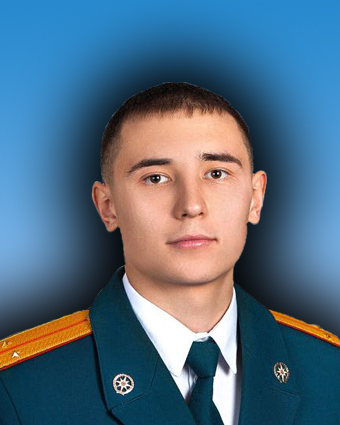 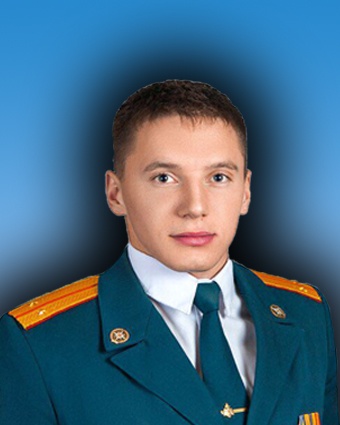 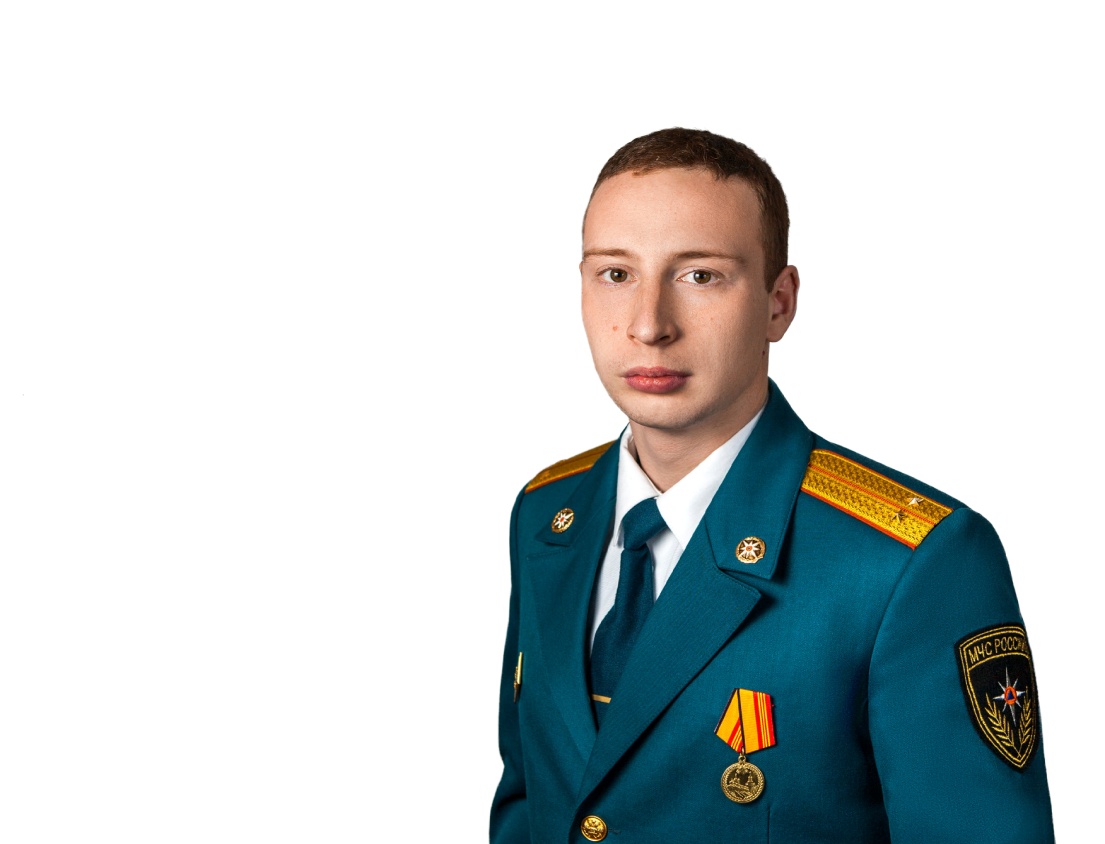 ТАУАФИЕВ 
Тимур Маратович – выпускник ФПБ
ТЕЛЬНОВ 
Александр Михайлович – выпускник ФПБ
ШУТОВ 
Дмитрий Алексеевич – выпускник ФТБ